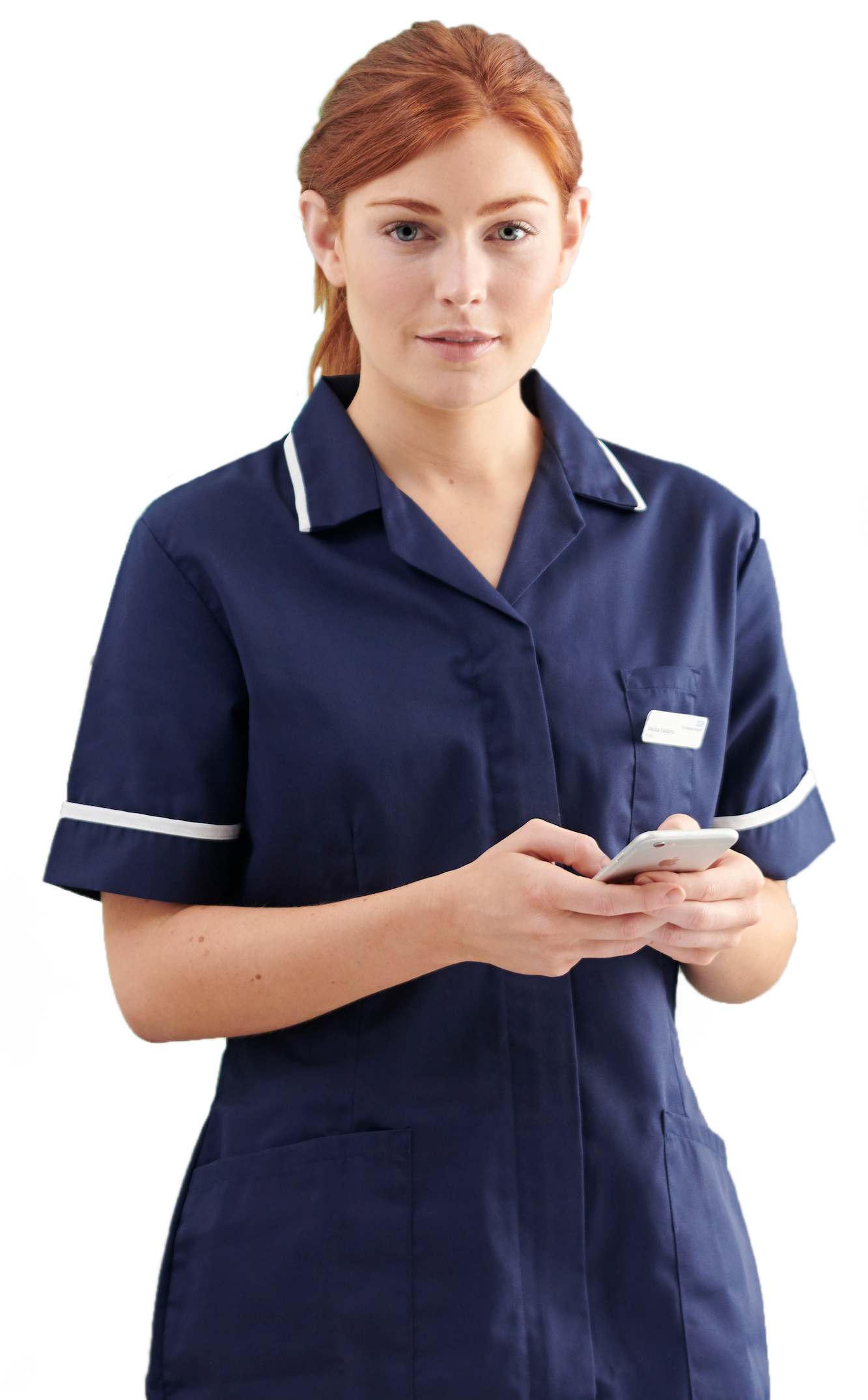 Configurations to support Covid-19 response
Monday, 23 March 2020
Introduction
We want to pull together the good ideas and configurations that Trusts use to help with the Covid-19 response, and ensure all Trusts are able to benefit
For help – raise a ticket to support@nervecentresoftware.com
How we will help
Sharing best practice between Trusts e.g. this webinar

Provide simple how-to guides e.g. these slides, backed by support

All license restrictions temporarily lifted, just raise a support ticket

Individual support where we can scale to it, group support via webinars where there is common demand
Features which may help
COVID-19 Dashboards, lists, live-flows
Contact tracing
H@N – Daytime
Photography
Covid assessment?
Referrals to cleaning teams?
Others?
Add COVID status to dashboards
1. Create clinical notes and Tags
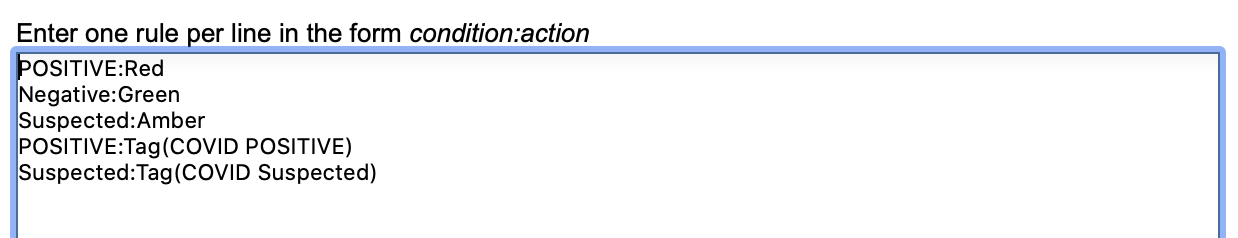 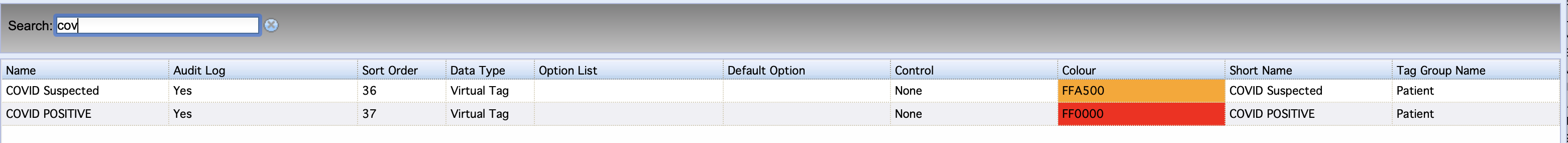 2. Create a new list profile, add to existing nurse/doctor profiles
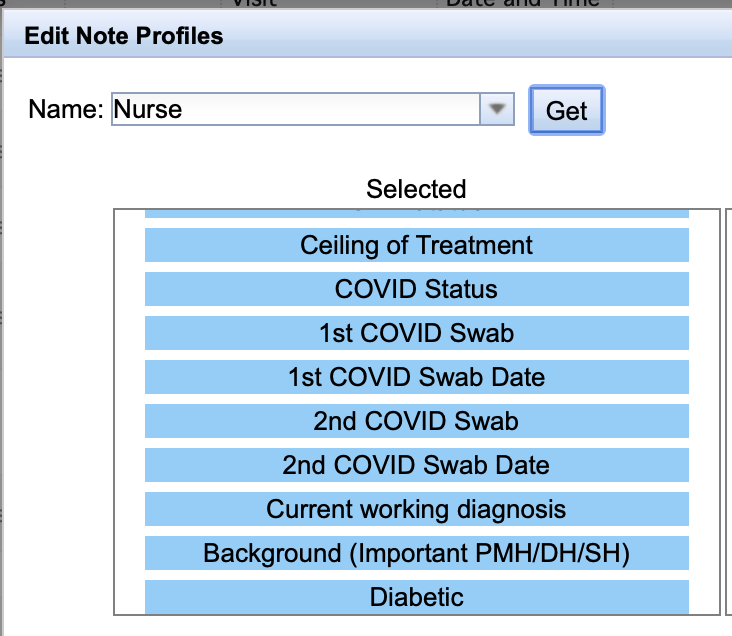 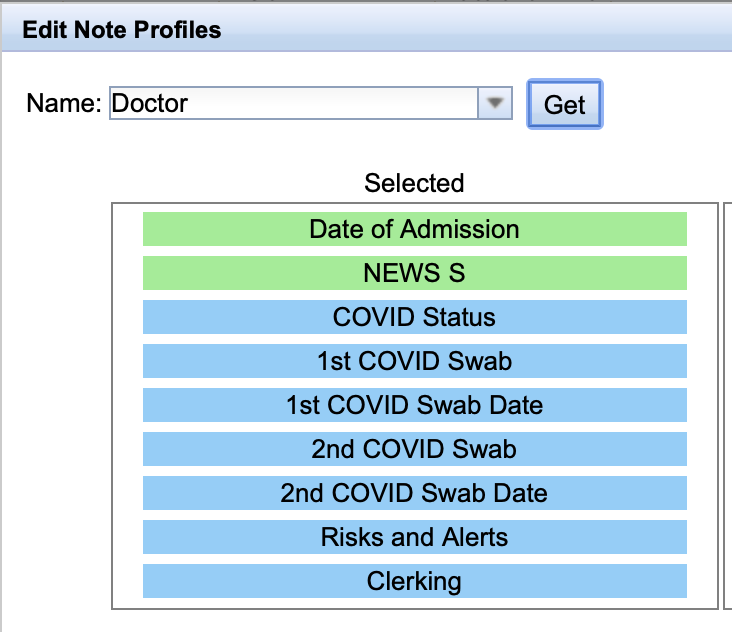 3. Create Smart-lists
4. Example Smart List
5. Create Live Flow Dashboards
Smart-lists – Patients in siderooms
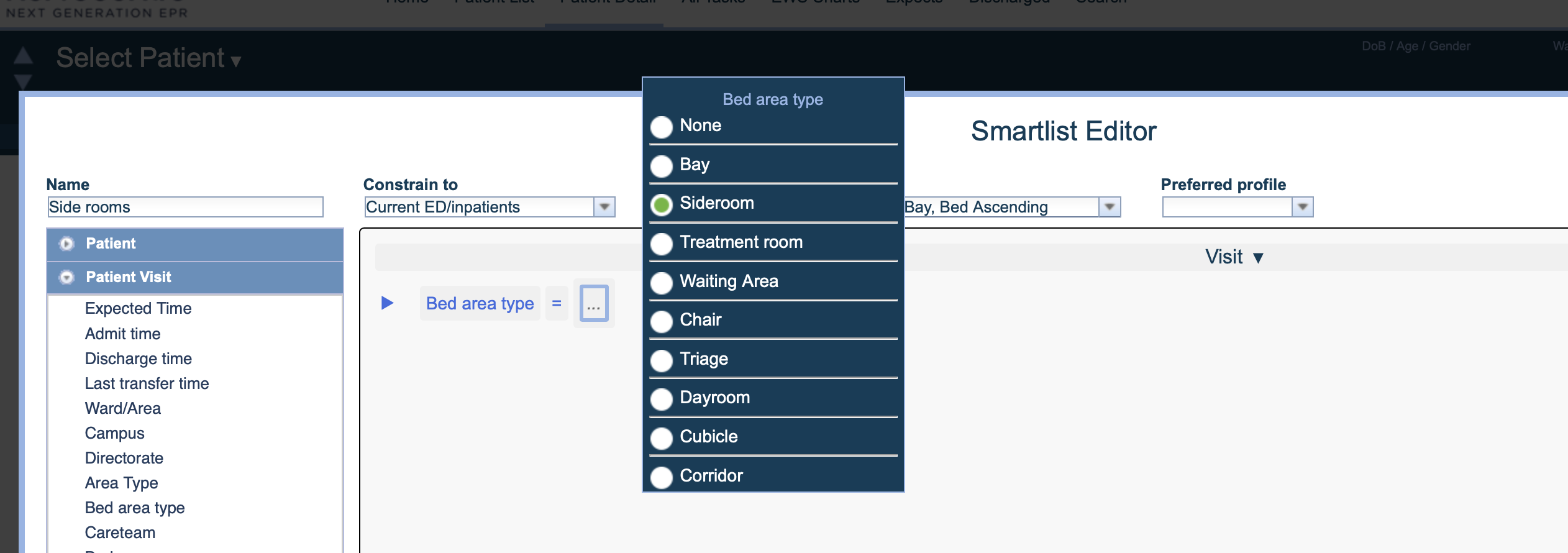 Contact Tracing
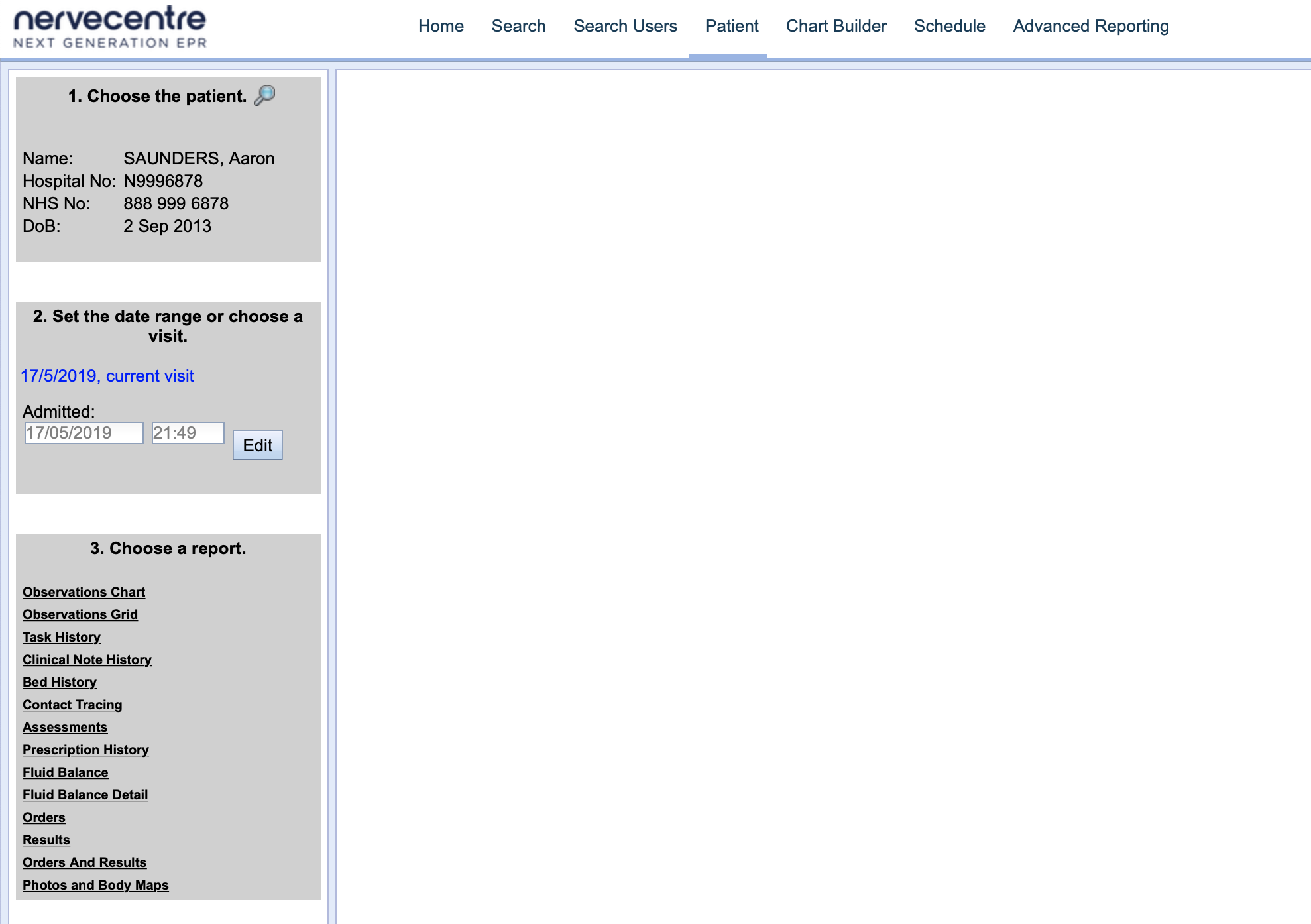 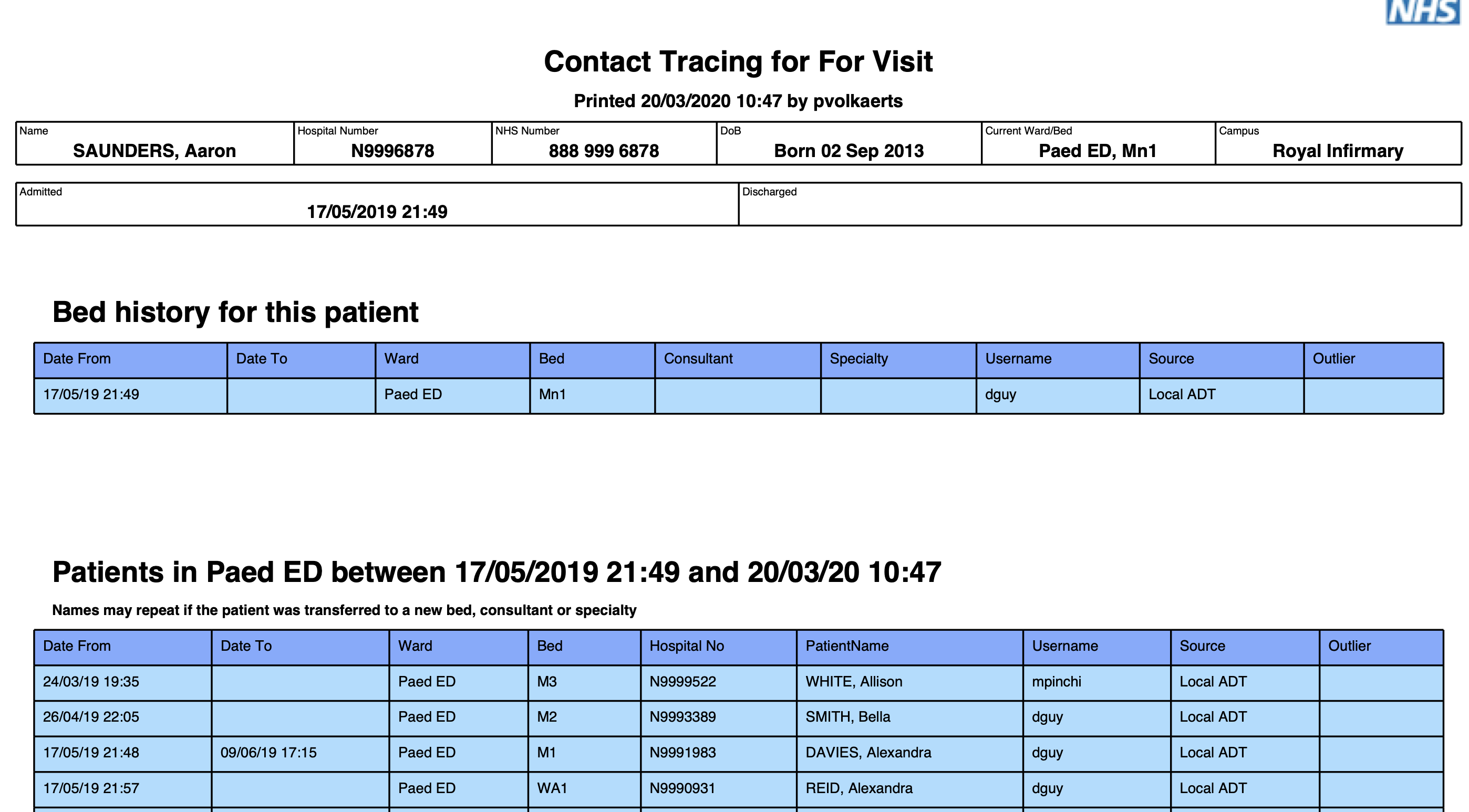